Proposed Experiment PMC-XG1-1
Aim: Deacetylated FdL2 peptide to check the detection limitation of old HPLC
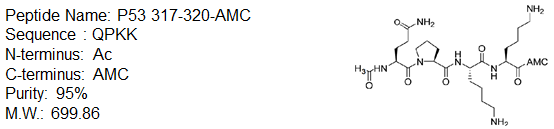 Peptide-3 (P53 317-320-AMC) is the deacetylation product of FdL2 peptide. 
[Peptide 3]= 0.25, 0.5, 1, 1.5 uM (10, 20, 40, 60 pmole)
The samples will be run 2/3 times for intra/inter-day variation.
Results for Experiment PMC-XG1-1
Overview Chromatograph
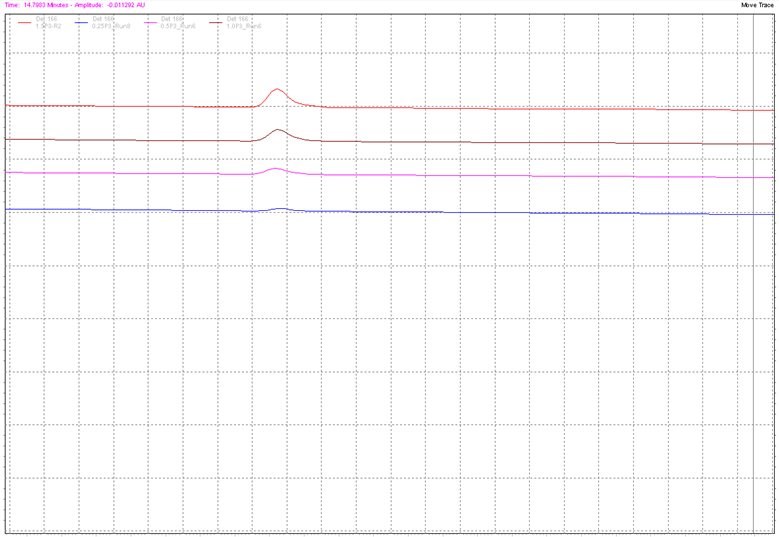 1.50uM
1.00uM
0.50uM
0.25uM
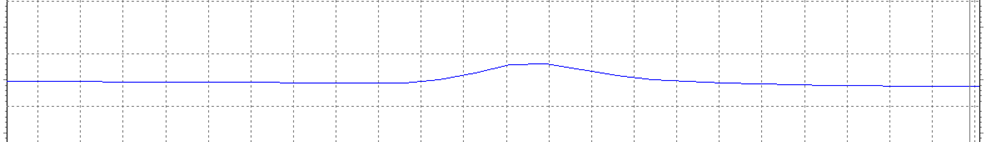 Overview of the Results
Intra-day repeat
Inter-day repeat
Details of the Results-[peptide-3] = 1.5 uM
Intra-day repeat
Inter-day repeat
Details of the Results-[peptide-3] = 1.0 uM
Intra-day repeat
Inter-day repeat
Details of the Results-[peptide-3] = 0.5 uM
Intra-day repeat
Inter-day repeat
Details of the Results-[peptide-3] = 0.25 uM
Intra-day repeat
Inter-day repeat
Remarks
0.25uM of peptide 3 (10 pmole) provide quantitable peak.
Assuming  the % of product formation is 8.0%, then the lowest FdL2 peptide concentration can be used will be 3.125 uM.  Therefore, 3uM will be chosen as the lowest FdL2 peptide concentration for experiment PMC-XG2.
The above finding need to be retested on PMC-XG2, which aim for the successful deacetylation of reaction under such conditions.
Intra/inter-day variations are reasonable (< 6%) under current conditions. Old HPLC + new column are in the good condition.
Proposed Experiment PMC-XG2
Aim: Deacetylation reactions condition modification within HPLC detection limitation-FdL2 peptide.    

[FdL2 peptide] = 3uM from PMC XG1-1
[NAD+] = 3000 uM
[Enzo SIRT3 and in-house SIRT3] = 10 U
Enzo SIRT3:  Bulk order, 11U/ul
In-house SIRT3: SM batch 6+7, 1.6U/ul, no FPLC used
Time point = 5, 30 min
Results for Experiment PMC-XG2
Overview of the Results - Interday variation
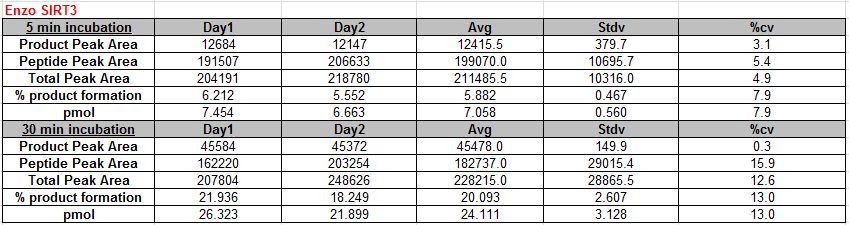 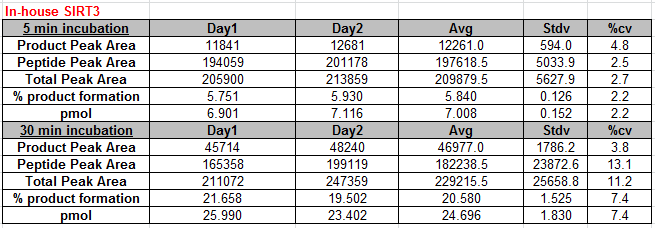 Details of the Results-Day1
5 min incubation
30 min incubation
Details of the Results-Day2
5 min incubation
30 min incubation
Remarks
Deacetylation reaction can proceed at conditions of 3uM of FdL2 peptide with saturating NAD (3mM).
Enzo and In-house SIRT3 were tested respectively. The product peak area  for both of the enzyme (10 U) are comparable. 
In-house SIRT3 provide smaller %cv for inter-day repeat, which are
For Enzo SIRT3, Max. %cv: 13.0%
For in-house SIRT3, Max. %cv: 7.4%